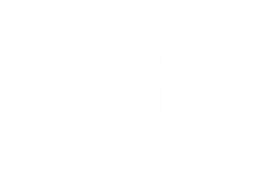 2020
清新蓝色渐变PPT模板
适用商务/ 学术辩论/ 计划报告
Your content to play here, or through your copy, 
paste in this box, and select only the text. Your content to play here, or through your copy, paste in this box, and select only the text.
演讲人：优页PPT
目录
此处添加标题文本01
write your great  title here
此处添加标题文本02
write your great  title here
此处添加标题文本03
write your great  title here
此处添加标题文本04
write your great  title here
01
加入你的标题
点击此处添加文本内容，如关键词、部分简单介绍等。点击此处添加文本内容，如关键词、部分简单介绍等。点击此处添加文本内容，如关键词、部分简单介绍等。
输入你的标题描述
Add your title
相关并符合整体语言风格，语言描述尽量简洁生动。尽量将每页幻灯片的字数控制在200字以内，据统计每页幻灯片的最好控制在5分钟之内。此处添加详细文本描述，建议与标题相关并符合整体语言风格，语言描述尽量简洁生动。

此处添加详细文本描述，建议与标题相关并符合整体语言风格，语言描述尽量简洁生动。
此处添加详细文本描述，建议与标题相关并符合整体语言风格，语言描述尽量简洁生动。尽量将每页幻灯片的字数控制在200字以内，据统计每页幻灯片的最好控制在5分钟之内。此处添加详细文本描述，建议与标题相关并符合整体语言风格，语言描述尽量简洁生动。

尽量将每页幻灯片的字数控制在200字以内，据统计每页幻灯片的最好控制在5分钟之内。此处添加详细文本描述，建议与标题尽量将每页幻灯片的字数控制在200字以内，据统计每页幻灯片的最好控制在5分钟之内。此处添加详细文本描述，建议与标题
尽量将每页幻灯片的字数控制在200字以内，据统计每页幻灯片的最好控制在5分钟之内。此处添加
“
详写内容……点击输入本栏的具体文字，简明扼要的说明分项内容，此为概念图解，请根据具体内容酌情修改。
”
输入你的标题描述
Add your title
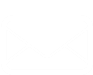 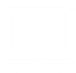 标题内容
标题内容
内容描述内容描述内容描述内容描述内容描述内容描述
内容描述内容描述内容描述内容描述内容描述内容描述
内容描述内容描述内容描述内容描述内容描述内容描述
内容描述内容描述内容描述内容描述内容描述内容描述
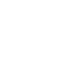 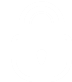 标题内容
标题内容
内容描述内容描述内容描述内容描述内容描述内容描述
内容描述内容描述内容描述内容描述内容描述内容描述
内容描述内容描述内容描述内容描述内容描述内容描述
内容描述内容描述内容描述内容描述内容描述内容描述
We have many PowerPoint templates that has been specifically designed. We have many PowerPoint templates that has been specifically designed.
We have many PowerPoint templates that has been specifically designed. We have many PowerPoint templates that has been specifically designed.
输入你的标题描述
Add your title
加入标题
加入标题
此处添加详细文本描述，建议与标题相关并符合整体语言风格，语言描述尽量简洁生动。
此处添加详细文本描述，建议与标题相关并符合整体语言风格，语言描述尽量简洁生动。
加入标题
加入标题
此处添加详细文本描述，建议与标题相关并符合整体语言风格，语言描述尽量简洁生动。
此处添加详细文本描述，建议与标题相关并符合整体语言风格，语言描述尽量简洁生动。
加入标题
加入标题
此处添加详细文本描述，建议与标题相关并符合整体语言风格，语言描述尽量简洁生动。
此处添加详细文本描述，建议与标题相关并符合整体语言风格，语言描述尽量简洁生动。
输入你的标题描述
Add your title
单击编辑标题
单击此处编辑您要的内容，建议您在展示时采用微软雅黑字体，本模版所有图形线条及其相应素材均可自由编辑、改色、替换。更多使用说明和作品请详阅模版最末的使用手册。单击此处编辑您要的内容，建议您在展示时采用微软雅黑字体，本模版所有图形线条及其相应素材均可自由编辑、改色、替换。更多使用说明和作品请详阅模版最末的使用手册。
请替换文字内容
输入你的标题描述
Add your title
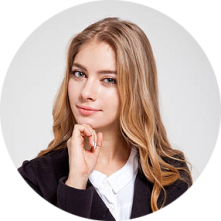 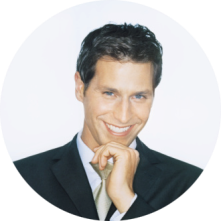 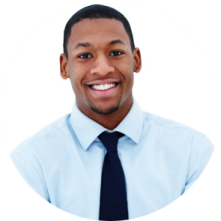 点击输入文字说明
点击输入文字说明
点击输入文字说明
点击添加标题
点击添加标题
点击添加标题
轻点此处输入文字内容，PPT模板所有文字图片都可编辑，数据图表都可以修改颜色大小形状
轻点此处输入文字内容，PPT模板所有文字图片都可编辑，数据图表都可以修改颜色大小形状
轻点此处输入文字内容，PPT模板所有文字图片都可编辑，数据图表都可以修改颜色大小形状
02
加入你的标题
点击此处添加文本内容，如关键词、部分简单介绍等。点击此处添加文本内容，如关键词、部分简单介绍等。点击此处添加文本内容，如关键词、部分简单介绍等。
输入你的标题描述
Add your title
这里输入简单的文字概述
这里输入简单的文字概述这里输入简单字概述这里输入简单简单的文字概述这里输入简单的文字概述简单的文字概述这里输入简单的文字概述这里输入简单的文字概述这里输入简单的文字概述这里输入简单的文字概述这里输入这里输入简单的文字概述这里输入简单字概述
这里输入简单的文字概述
这里输入简单的文字概述这里输入简单字概述这里输入简单简单的文字概述这里输入简单的文字概述简单的文字概述这里输入简单的文字概述
输入你的标题描述
Add your title
Graphic Design
Graphic Design
Graphic Design
Lorem ipsum dolor sit amet, consectetur adipiscing elit.
Lorem ipsum dolor sit amet, consectetur adipiscing elit.
Lorem ipsum dolor sit amet, consectetur adipiscing elit.
Lorem ipsum dolor sit amet, consectetur adipiscing elit. Integer dolor quam, pretium eu placerat eu semper et nunc. Nullam ut turpis dictum
Lorem ipsum dolor sit amet, consectetur adipiscing elit. Integer dolor quam, pretium eu placerat eu semper et nunc. Nullam ut turpis dictum
Lorem ipsum dolor sit amet, consectetur adipiscing elit. Integer dolor quam, pretium eu placerat eu semper et nunc. Nullam ut turpis dictum
输入你的标题描述
Add your title
请替换文字内容，添加相关标题，修改文字内容，也可以直接复制你的内容到此。请替换文字内容，添加相关标题，修改文字内容，也可以直接复制你的内容到此。请替换文字内容，添加相关标题，修改文字内容，也可以直接复制你的内容到此。请替换文字内容，添加相关标题，修改文字内容，也可以直接复制你的内容到此。请替换文字内容，添加相关标题，修改文字内容，也可以直接复制你的内容到此。请替换文字内容，添加相关标题，修改文字内容，也可以直接复制你的内容到此。
请替换文字内容
请替换文字内容，添加相关标题，修改文字内容，也可以直接复制你的内容到此。请替换文字内容，添加相关标题，修改文字内容，也可以直接复制你的内容到此。请替换文字内容，添加相关标题，修改文字内容，也可以直接复制你的内容到此。请替换文字内容，添加相关标题，修改文字内容，也可以直接复制你的内容到此。请替换文字内容，添加相关标题，修改文字内容，也可以直接复制你的内容到此。请替换文字内容，添加相关标题，修改文字内容，也可以直接复制你的内容到此。
输入你的标题描述
Add your title
点击加入标题
点击加入标题
作者：王二
主要内容：在此录入上述图表的综合描述说明。
作者：王二
主要内容：在此录入上述图表的综合描述说明，在此录入上述图表的综合描述说明。
点击加入标题
点击加入标题
作者：王二
主要内容：在此录入上述图表的综合描述说明，在此录入上述图表的综合描述说明。
作者：王二
主要内容：在此录入上述图表的综合描述说明。
点击加入标题
点击加入标题
作者：王二
主要内容：在此录入上述图表的综合描述说明，在此录入上述图表的综合描述说明。
作者：王二
主要内容：在此录入上述图表的综合描述说明，在此录入上述图表的综合描述说明。
03
加入你的标题
点击此处添加文本内容，如关键词、部分简单介绍等。点击此处添加文本内容，如关键词、部分简单介绍等。点击此处添加文本内容，如关键词、部分简单介绍等。
输入你的标题描述
Add your title
内容描述内容描述内容描述内容描述内容描述内容描述内容
内容描述内容描述内容描述内  容描述内容描述内容描述内容
标题内容
标题内容
双击图标可以对图表图形及文字的颜色、边框等进行选择。点击图表然后右键选择“编辑数据”即自动跳转到Excel中对图表的数据信息进行编辑。点击图标，在屏幕上方的“图标布局”面板中可以对图表的标题、坐标轴、图例、数据标签、网格线、趋势线等进行编辑。
输入你的标题描述
Add your title
1.
在此框中选择粘贴，并选择只保留文字。您的内容打在这里，或者通过复制您的文本后，在此框您的内容打在这里，或者通过复制您的文本后，
添加内容
2.
在此框中选择粘贴，并选择只保留文字。您的内容打在这里，或者通过复制您的文本后，在此框您的内容打在这里，或者通过复制您的文本后，
Add Content
3.
在此框中选择粘贴，并选择只保留文字。您的内容打在这里，或者通过复制您的文本后，在此框您的内容打在这里，或者通过复制您的文本后，
输入你的标题描述
Add your title
RESEARCH
70%
You will not believe all of the elements in this slide are all editable without reducing the quality, unlimited color, and unlimited size, none of which use jpg or png. pure vector of powerpoint.
 I am alone, and feel the charm of existence in this spot, which was created for the bliss
GRAPHIC DESIGN
92%
WEB DEVELOPMENT
87%
IDENTITY
52%
输入你的标题描述
Add your title
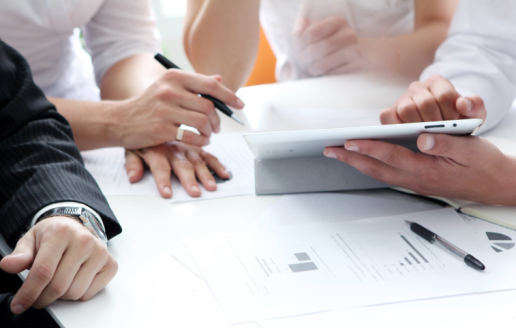 单击编辑标题
单击编辑标题
单击编辑标题
单击此处编辑您要的内容，建议您在黑字体。
单击此处编辑您要的内容，建议您在黑字体。
单击此处编辑您要的内容，建议您在黑字体。
单击此处编辑您要的内容，建议您在黑字体。
单击此处编辑您要的内容，建议您在黑字体。
单击此处编辑您要的内容，建议您在黑字体。
单击此处编辑您要的内容，建议您在黑字体。
单击此处编辑您要的内容，建议您在黑字体。
单击此处编辑您要的内容，建议您在黑字体。
输入你的标题描述
Add your title
50%
45%
48%
35%
30%
Nullam eu tempor purus. Nunc a leo magna, sit amet consequat risus. Etiam faucibus tortor a ipsum vehicula sed suscipit. Nunc a leo magna, sit amet consequat risus. Nullam eu tempor purus. Nunc a leo magna, sit amet consequat risus. Etiam faucibus tortor a ipsum vehicula sed suscipit.
04
加入你的标题
点击此处添加文本内容，如关键词、部分简单介绍等。点击此处添加文本内容，如关键词、部分简单介绍等。点击此处添加文本内容，如关键词、部分简单介绍等。
输入你的标题描述
Add your title
添加标题
点击此处添加文字内容
添加标题
点击此处添加文字说明内容，可以通过复制您的文本内容，在此文本框粘贴并选择只保留文字。

点击此处添加文字说明内容，可以通过复制您的文本内容，在此文本框粘贴并选择只保留文字。
输入你的标题描述
Add your title
标题数字等都可以通过点击和重新输入进行更改，顶部“开始”面板中可以对字体、字号、颜色、行距等进行修改。建议正文14号字，1.3倍字间距。标题数字等都可以通过点击和重新输入进行更改.
标题数字等都可以通过点击和重新输入进行更改，顶部“开始”面板中可以对字体、字号、颜色、行距等进行修改。建议正文12号字，1.3倍字间距。顶部“开始”面板中可以对字体、字号、颜色。
您的内容打在这里，或者通过复制您的文本后，在此框中选择粘贴并选择只保留，在此录入上述图表的描述说明。
您的内容打在这里，或者通过复制您的文本后，在此框中选择粘贴并选择只保留，在此录入上述图表的描述说明。
您的内容打在这里，或者通过复制您的文本后，在此框中选择粘贴，并选择只保留，在此录入上述图表的描述说明。
您的内容打在这里，或者通过复制您的文本后，在此框中选择粘贴，并选择只保留，在此录入上述图表的描述说明。
输入你的标题描述
48%
22%
22%
Add your title
76%
添加标题
添加标题
添加标题
添加标题
输入你的标题描述
Add your title
ADD YOUR TEXT
ADD YOUR TEXT
Vestibulum ante ipsum primis in faucibus orci luctus et ultrices posuere cubilia CuraeVestibulum ante ipsum primis in faucibus orci luctus et ultrices posuere cubilia Curae
Vestibulum ante ipsum primis in faucibus orci luctus et ultrices posuere cubilia Curae
Vestibulum ante ipsum primis in faucibus orci luctus et ultrices posuere cubilia CuraeVestibulum ante ipsum primis in faucibus orci luctus et ultrices posuere cubilia Curae
Vestibulum ante ipsum primis in faucibus orci luctus et ultrices posuere cubilia Curae
输入你的标题描述
Add your title
公司必须清醒地看到前进中的困难与挑战，为集团公司提供强有力的金融服务与支持。
公司必须清醒地看到前进中的困难与挑战，为集团公司提供强有力的金融服务与支持。
加入
标题
加入
标题
加入
标题
加入
标题
公司必须清醒地看到前进中的困难与挑战，为集团公司提供强有力的金融服务与支持。
公司必须清醒地看到前进中的困难与挑战，为集团公司提供强有力的金融服务与支持。
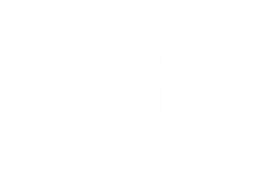 2020
谢谢您的观看指导
适用公司汇报/ 文化介绍 / 合作洽谈等
Your content to play here, or through your copy, 
paste in this box, and select only the text. Your content to play here, or through your copy, paste in this box, and select only the text.
演讲人：优页PPT